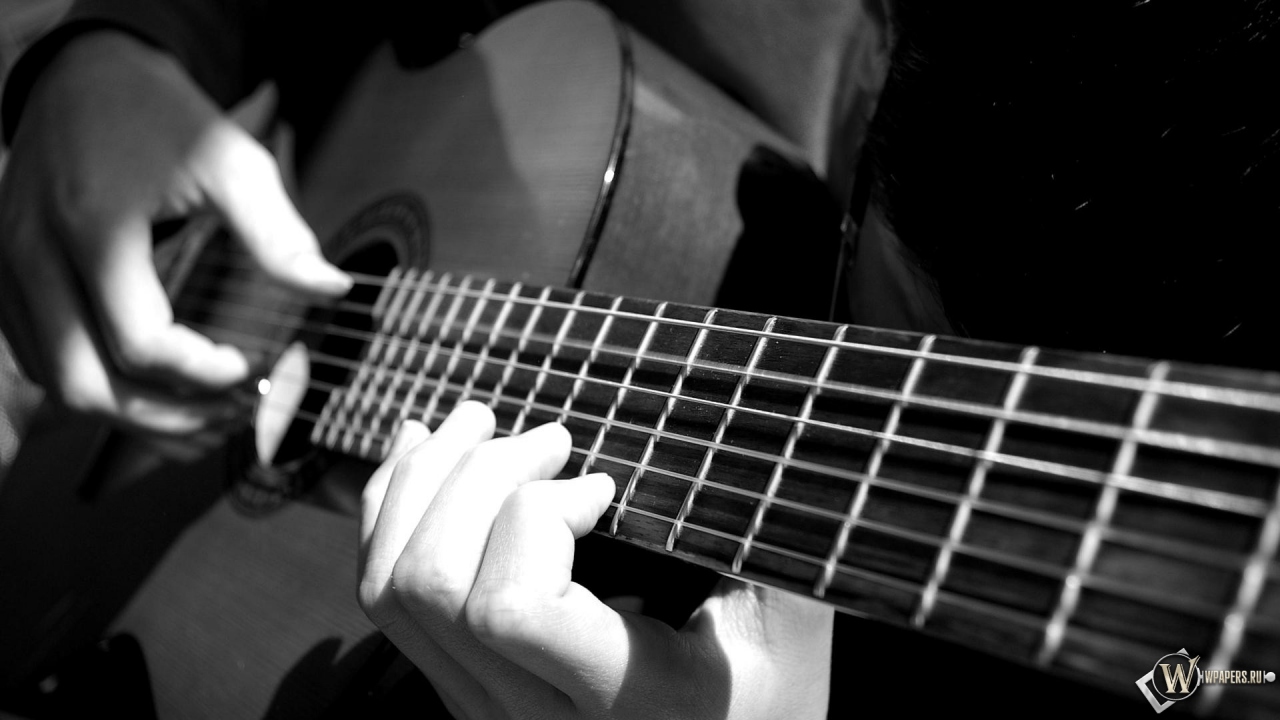 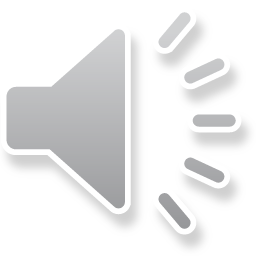 «Авторская песня: прошлое и настоящее»
Б.Ш. Окуджава(1924-1997)
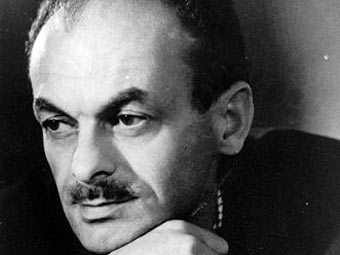 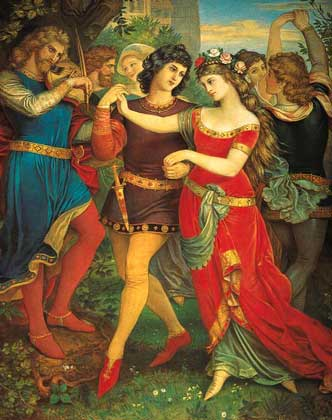 Ваганты
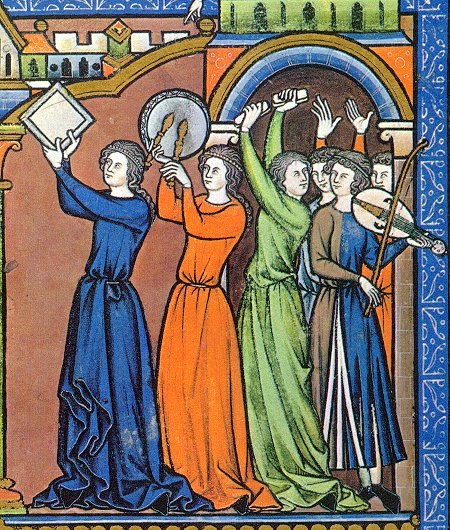 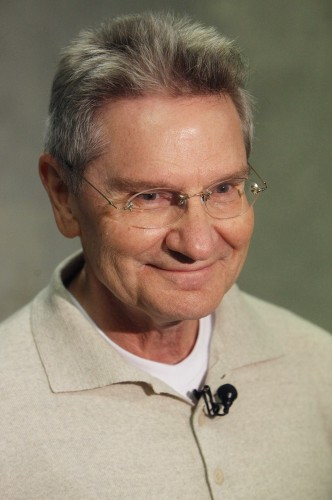 Д.Ф.Тухманов(1940)
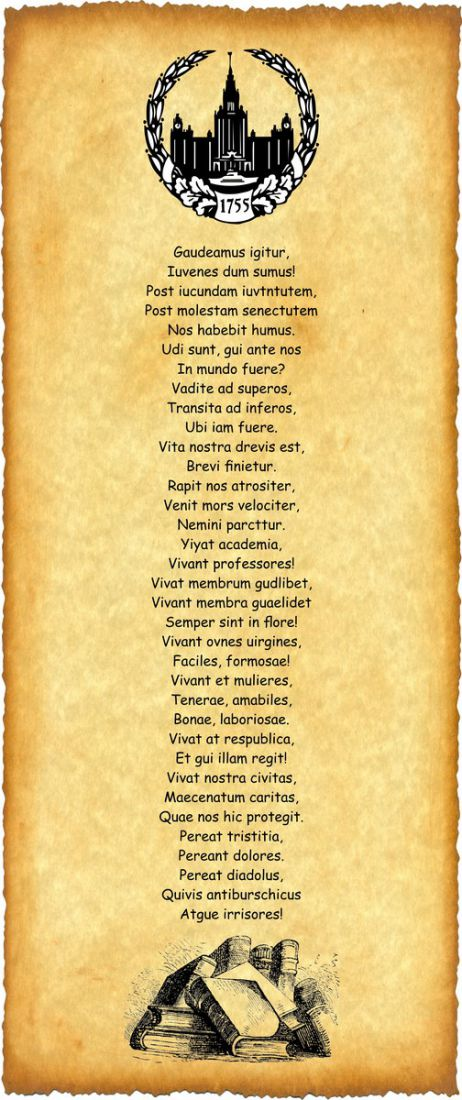 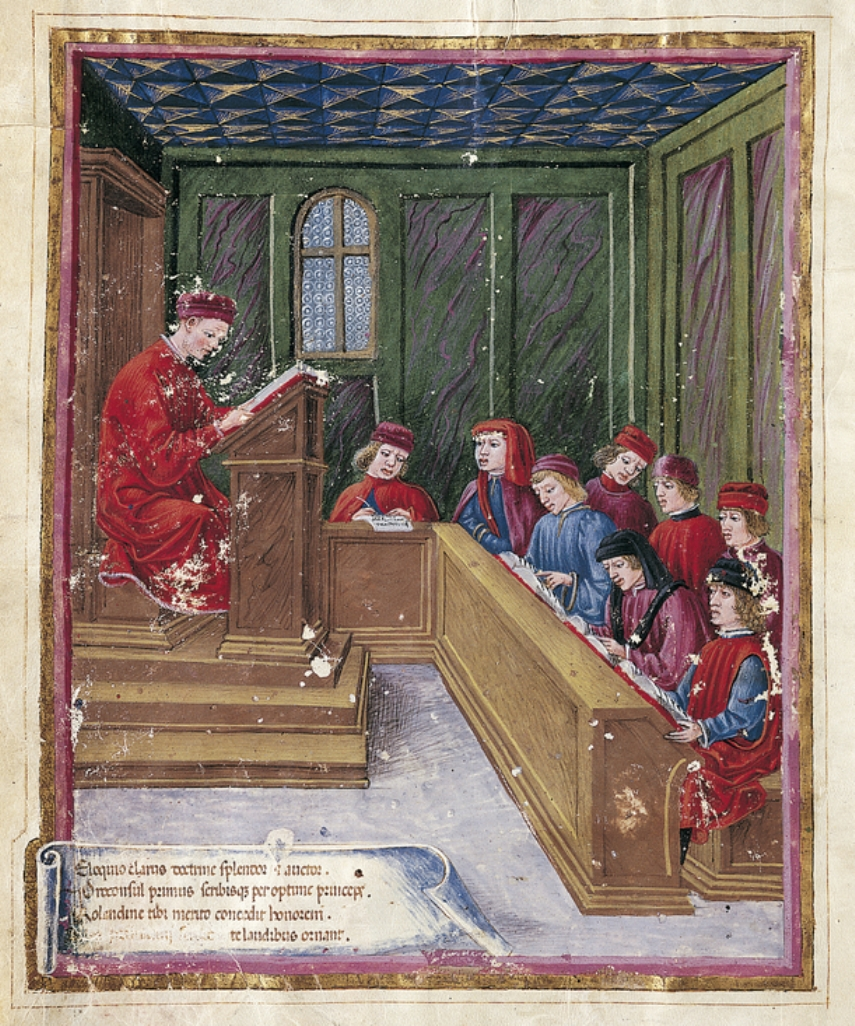 Ю.И.Визбор (1934-1984)
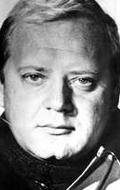 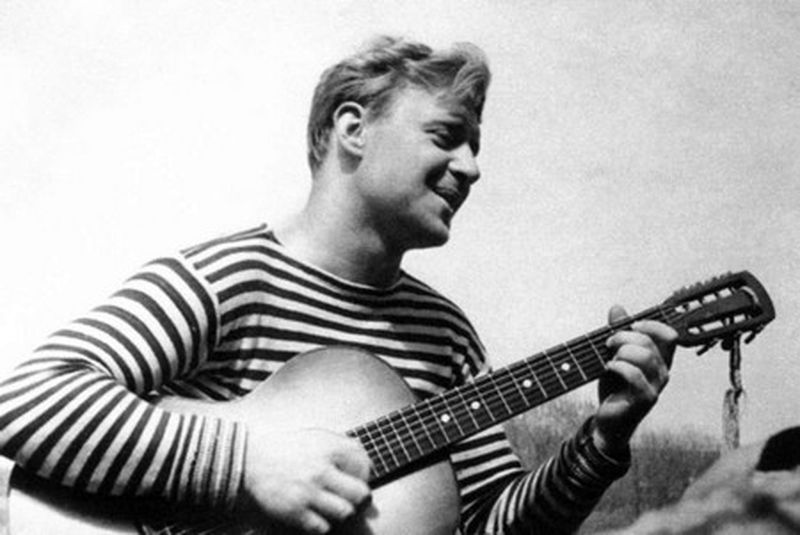 Расцвет авторской песни 60-70 годов
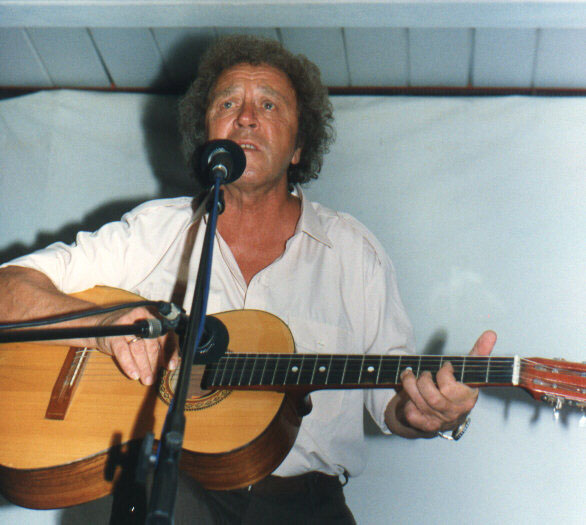 Да, сегодня я в ударе, не иначе - Надрываются в восторге москвичи,- Я спокойно прерываю передачи И вытаскиваю мертвые мячи. Искуситель-змей, палач! Как мне жить?! Так и тянет каждый мяч пропустить. Я весь матч борюсь с собой - Видно, жребий мой такой... Так, спокойно - подают угловой...
В.Высоцкий
Авторская песня 80-90 годов
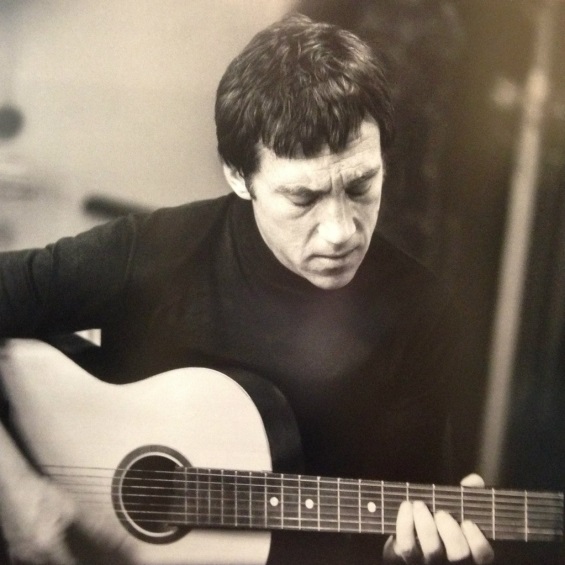 В.Высоцкий
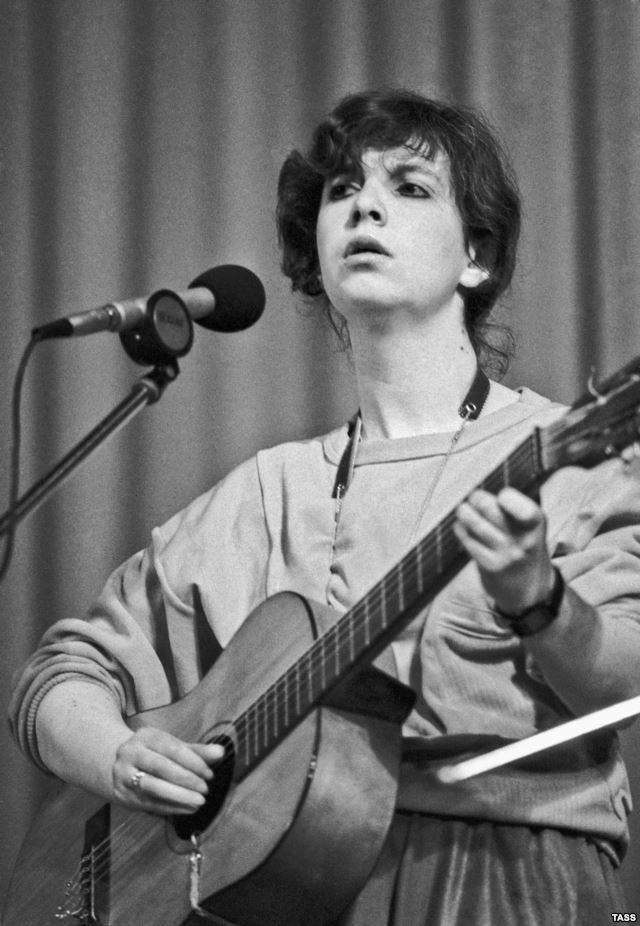 Ю.Кукин
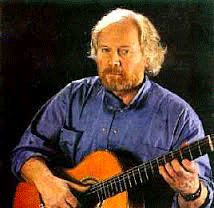 В.Долина
А.Дольский
Белая река, капли о былом, ах, река-рука, поведи крылом.
Я тону, и мне, в этих пустяках, рюмка на столе - небо на руках.

А помнишь эту песенку, что запевали с детства мы
В подъезде да на лесенке, стояли наши стороны.
И свет, окном разбавленный, был нам милее солнышка.
И ветерок отравленный глотали мы из горлышка.
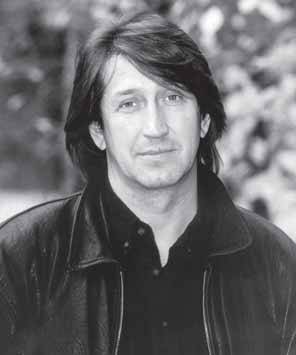 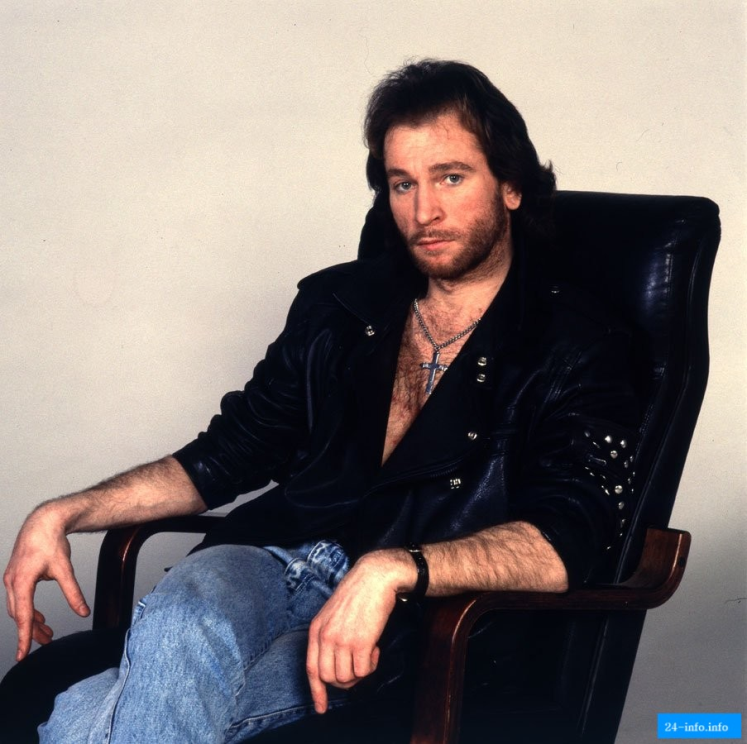 О.Митяев
И.Тальков
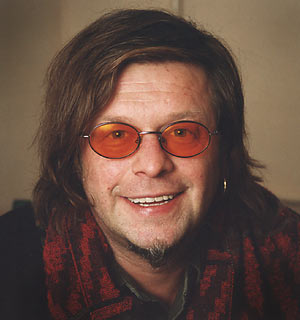 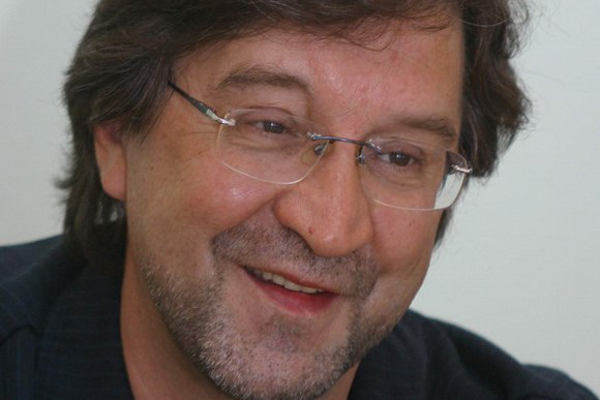 Ю.Шевчук
Б.Гребенщиков
Грушинский фестиваль бардовской песни.
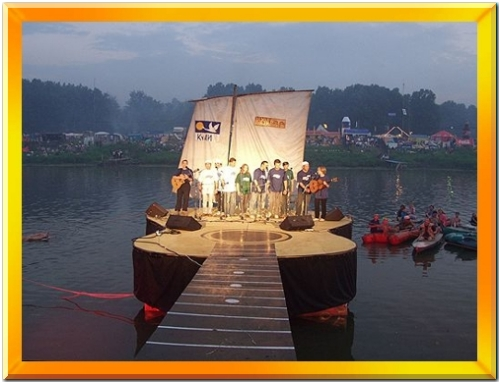 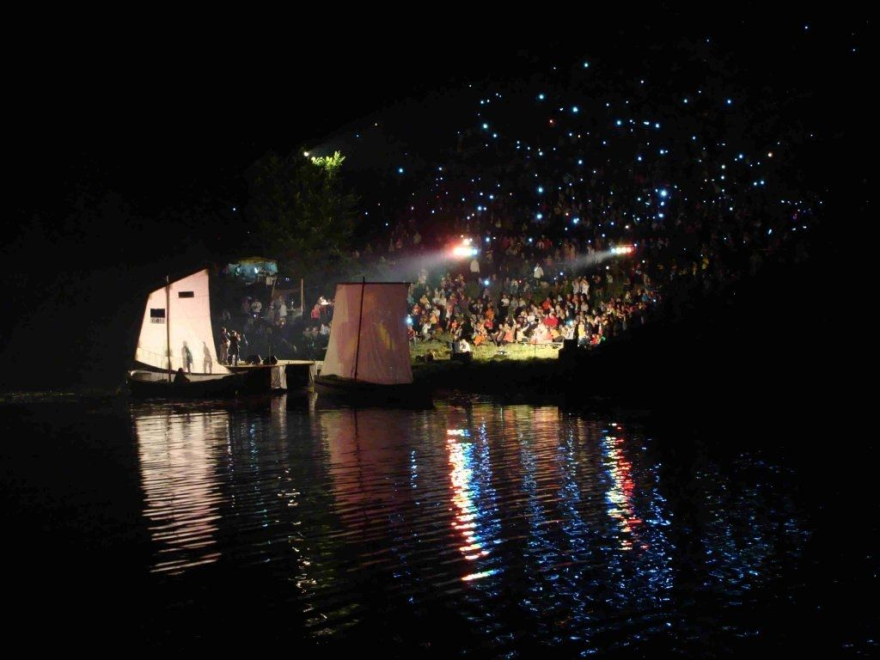 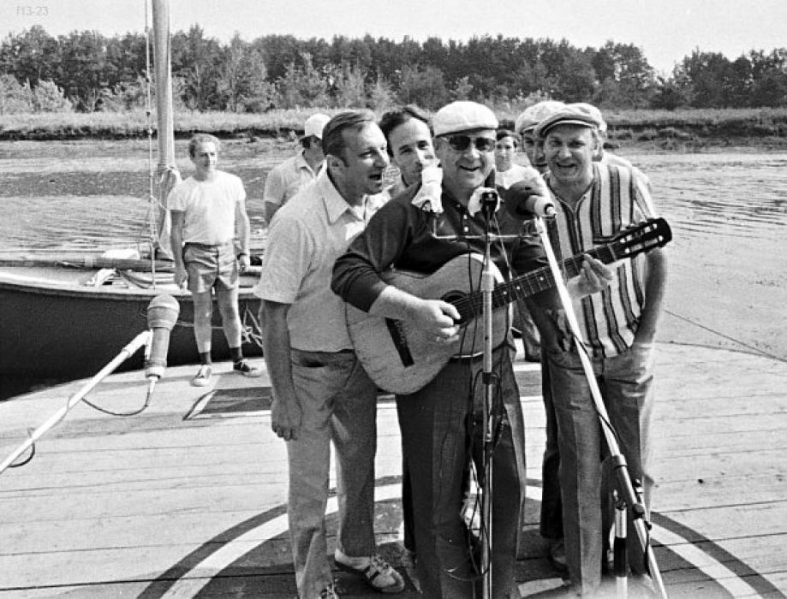 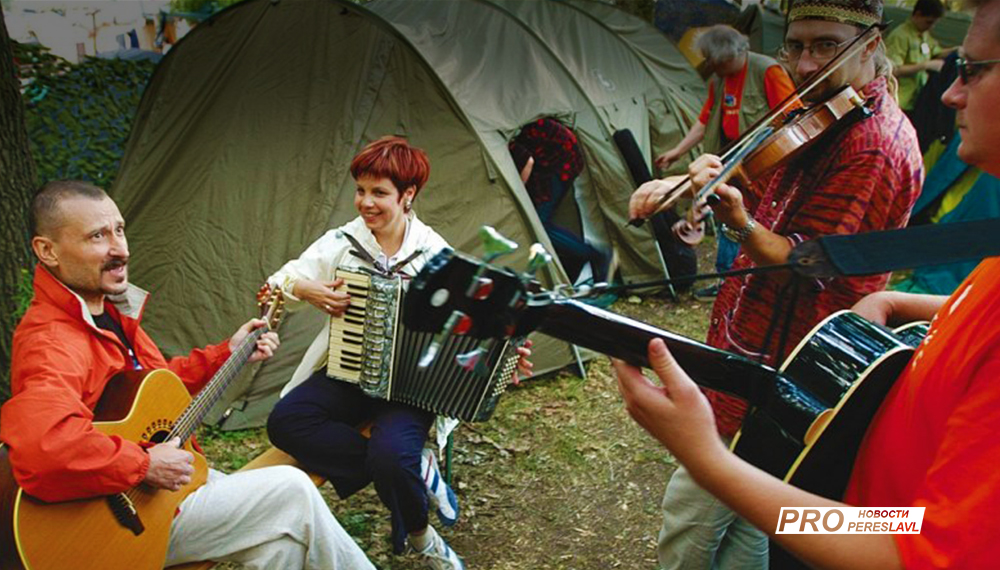 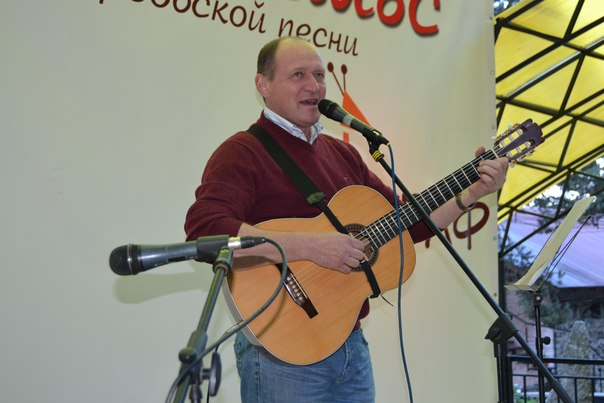 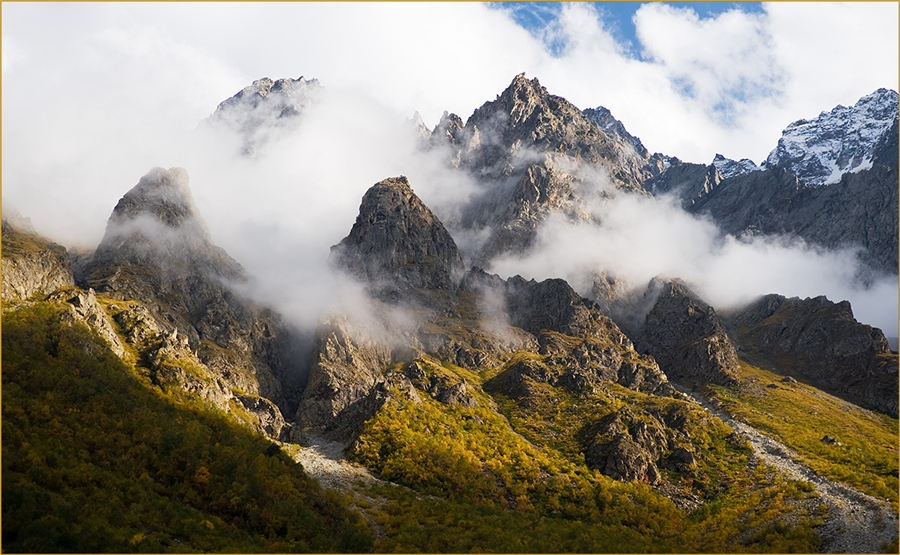 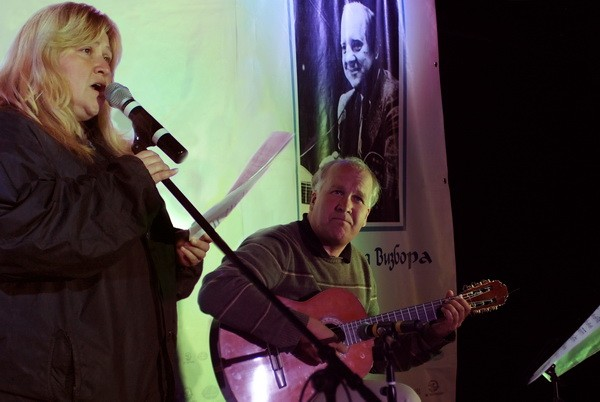 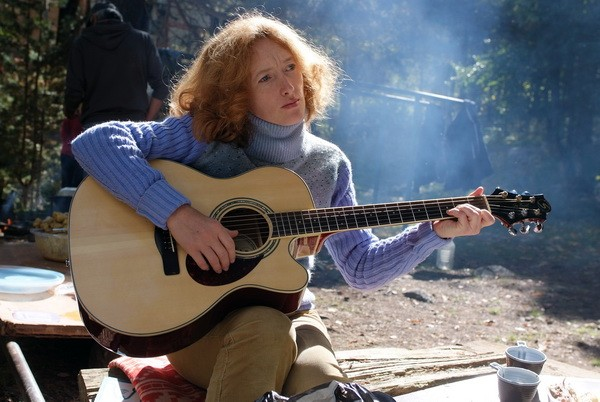 Цейский вальс.